Взаимодействие с родителями по использованиюпальчиковых игр с массажными мячиками и кольцами Су-джок
Подготовила:Попович Анна Алексеевнаучитель-дефектолог
«Су-джок  терапия - это системасамооздоровления, обладающая высокойэффективностью, безопасностью и простотой!»
«Су» по-корейски – кисть, «джок» - стопа 
В основе метода лежит система соответствия, или подобия, кистей и стоп всему организму в целом
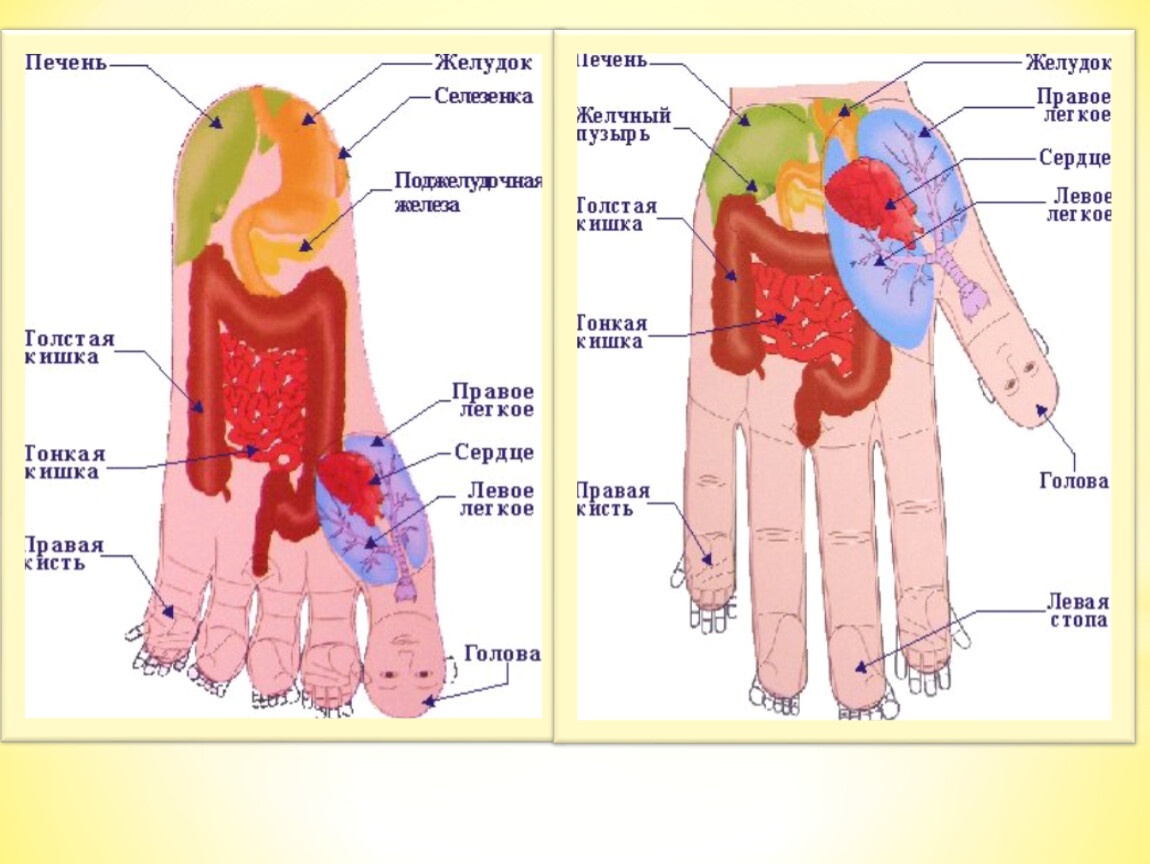 1
2
Су-джок терапия направлена на активизацию зон коры головного мозга с целью профилактики и коррекции речевых и познавательных нарушений, так как стимуляция биоэнергетических точек способствует созреванию нервных клеток и их активному функционированию
Сочетание работы Су-джок терапии с пальчиковыми играми способствует более быстрому развитию психических процессов детей, укреплению мышц мелкой моторики, развитию речи, а также творческого воображения
Цель упражнений с шариком Cу-Джок
воздействовать на биологически активные точки, стимулировать речевые зоны коры головного мозга.
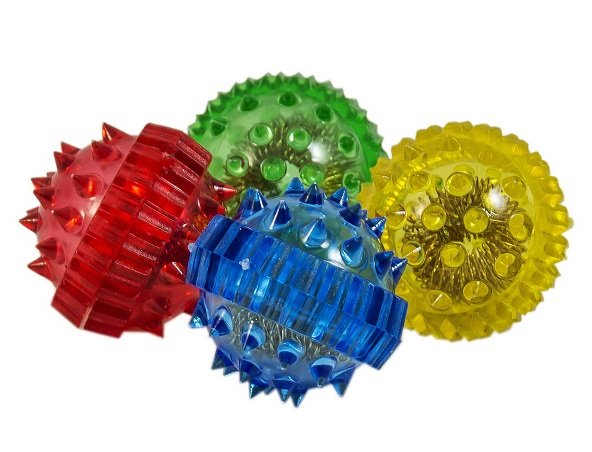 Достоинства Су – Джок
- Высокая эффективность – при правильном применении наступает выраженный эффект- Абсолютная безопасность – неправильное применение никогда не наносит вред – оно просто не эффективно- Универсальность – Су-Джок терапию могут использовать и педагоги в своей работе, и родители в домашних условиях.
Этапы Су-джок терапии
1 этап
Знакомство с Су-джок - массажерами и правилами его использования
2 этап
Закрепление приемов работы в пальчиковых играх и упражнениях
3 этап
Самостоятельное использование массажных мячиков и колец
Мастер-класс
Описание: Дети поочередно прокатывают массажные кольца по каждому пальцу, проговаривая стихотворение пальчиковой гимнастики.
Раз – два – три – четыре – пять, (разгибать пальцы по одному)
Вышли пальцы погулять,
Этот пальчик самый сильный, самый толстый и большой. (прокатывать кольцо по пальцу)
Этот пальчик для того, чтоб показывать его. (прокатывать кольцо по пальцу)
Этот пальчик самый длинный и стоит он в середине. (прокатывать кольцо по пальцу)
Этот пальчик безымянный,  избалованный он самый.  (прокатывать кольцо по пальцу)
А мизинчик, хоть и мал, очень ловок и удал. (прокатывать кольцо по пальцу)